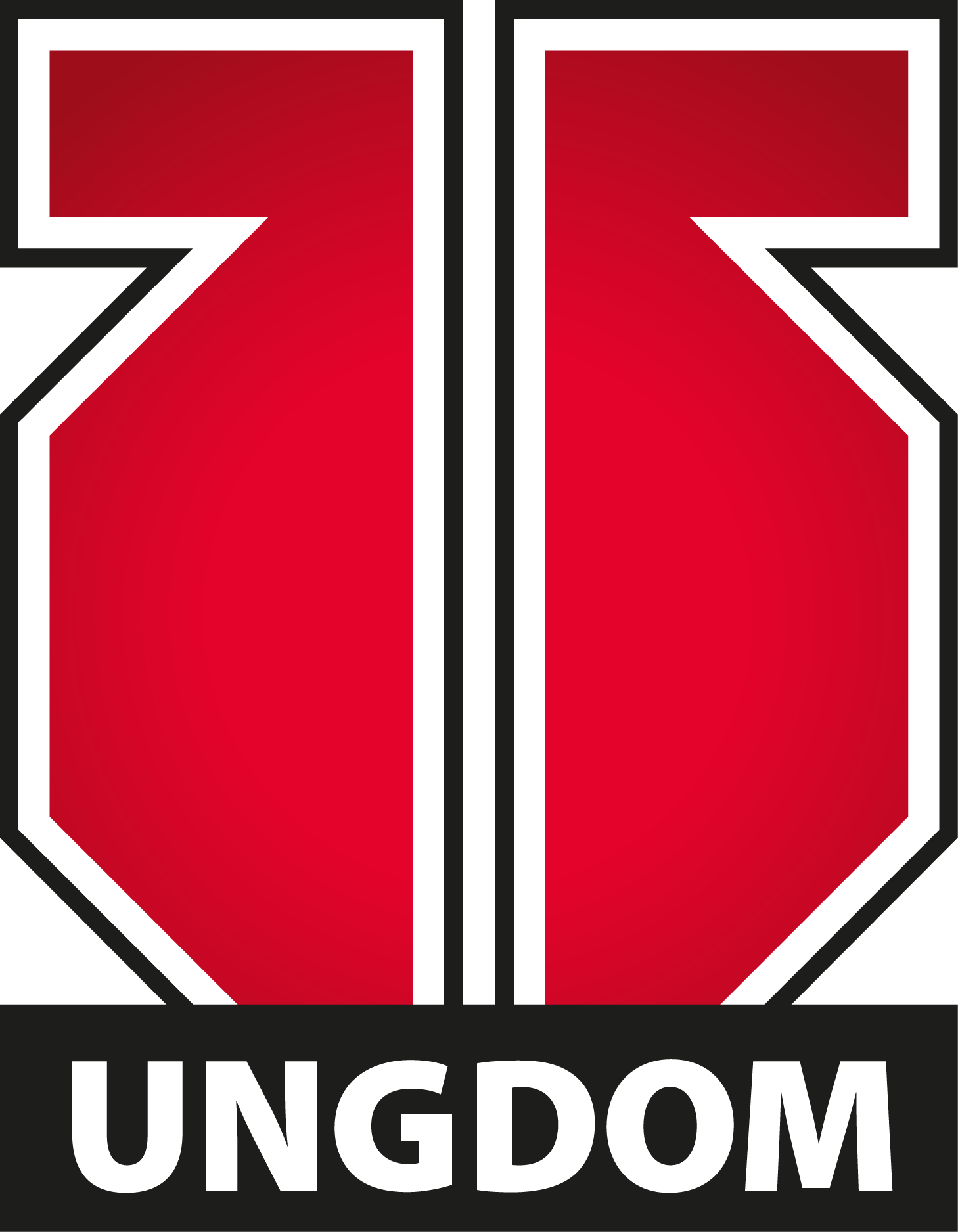 Välkomna!
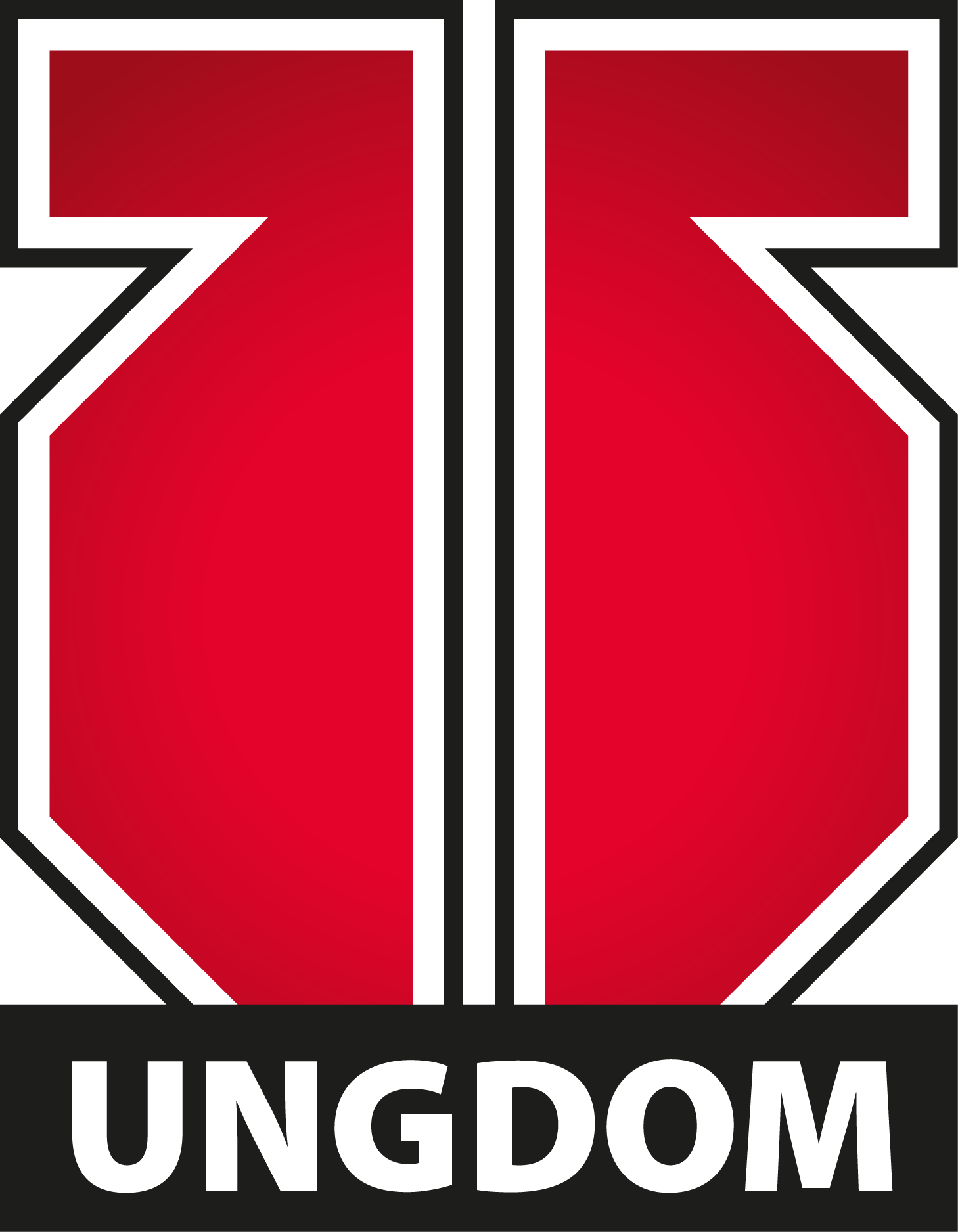 Team10
Teamledare; Sara och Tove
Huvudtränare; Zeke, Fredrik
Isledare; Stefan, Tomas, Stevan, Hans, Andrey, Sami, Andreas, Rikard
Materialare; Patrik, Andre, Jimmie, Jonas, Micke, Daniel
Ekonomi; Andreas, Johanna
Aktivitetsgrupp; Anna, Marie, Dana
Cafeansvar; Jennie
Sponsoransvar; Andreas
Försäljningsansvar; Celina, Mikaela
SISU; Carin
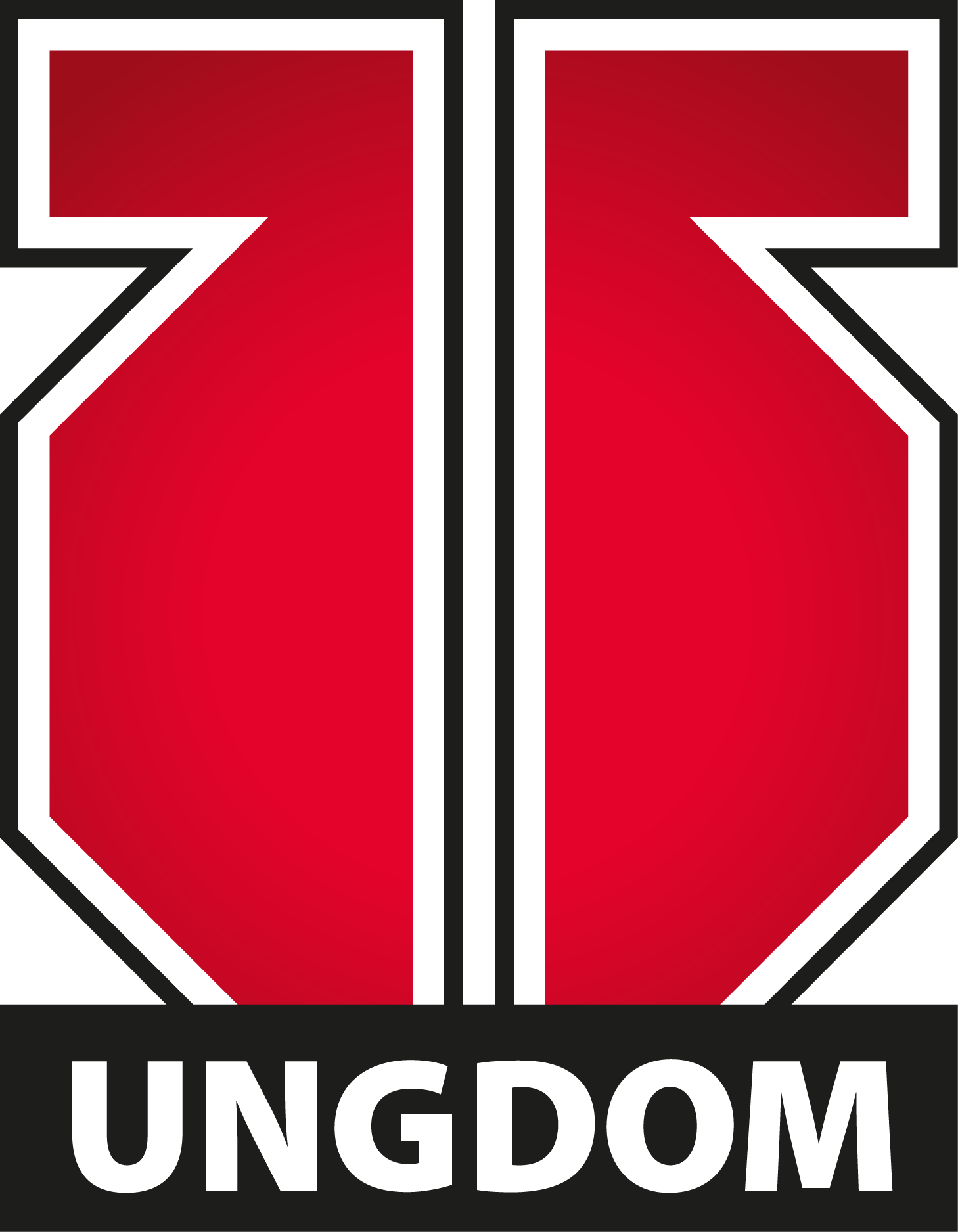 Team10
Hur har säsongen 19/20 fungerat?
Poolspel
Omklädesrummet.
Inga mobiltelefoner
Inga föräldrar
Chargong, gruppsamtal
-  Komma i tid
Barnen bör duscha på plats
Ispassen
Termos

* Om man har funderingar eller tankar kring Team10 så tar man det med den ansvarige tex Ispass = Zeke
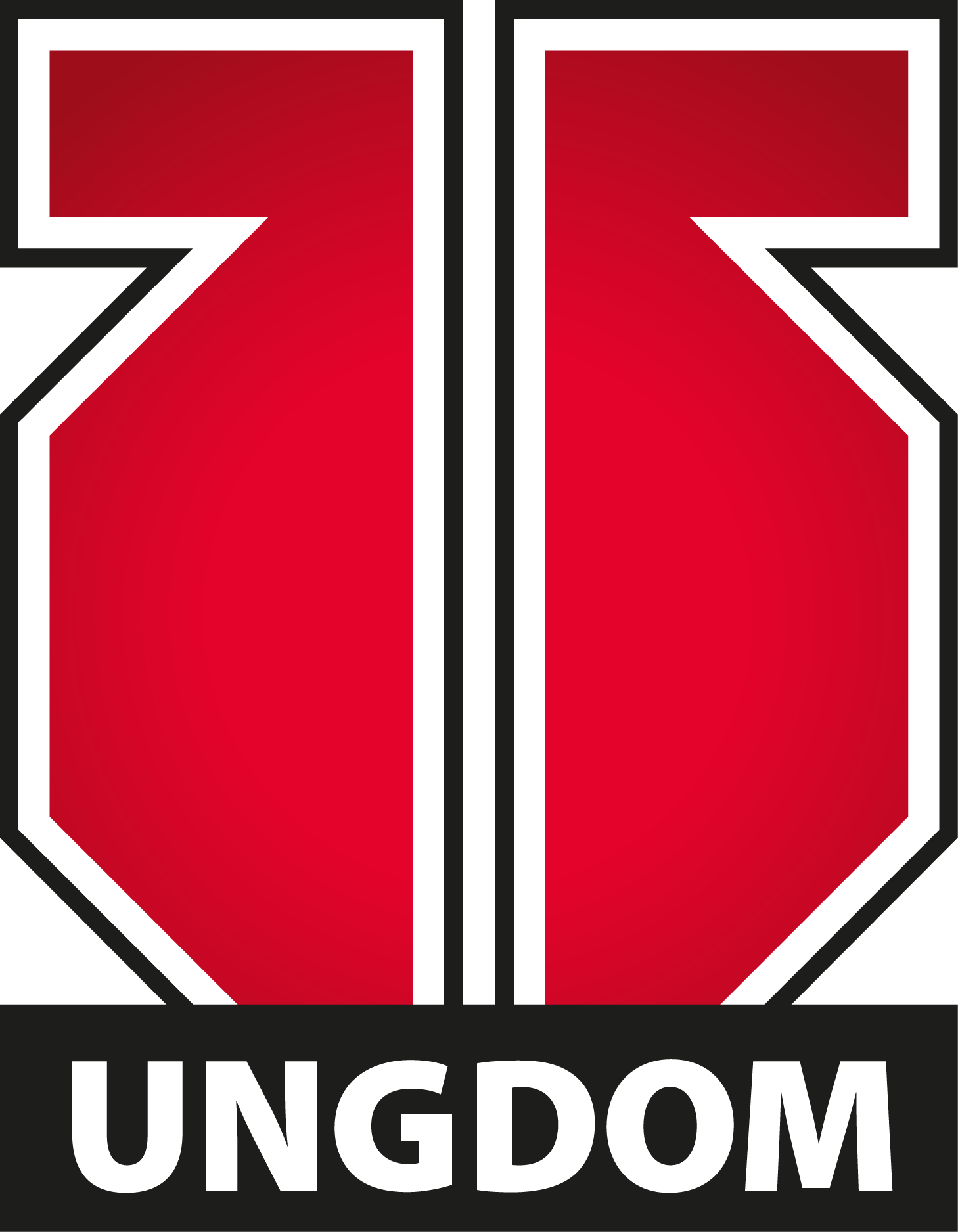 Team10
Robert och Simon
Ledarna önskar att föräldrar berättar om det är något de behöver veta om barnet, för en bättre kommunikation på och utanför is.
Våra isledare måste gå på kurser för att kunna få utbilda våra barn.
Påminna om att sjuka barn (febriga, snoriga, hostiga mm) stannar hemma.
Finns det matallergier i laget?
Aktivitetsgruppen
Ekonomi
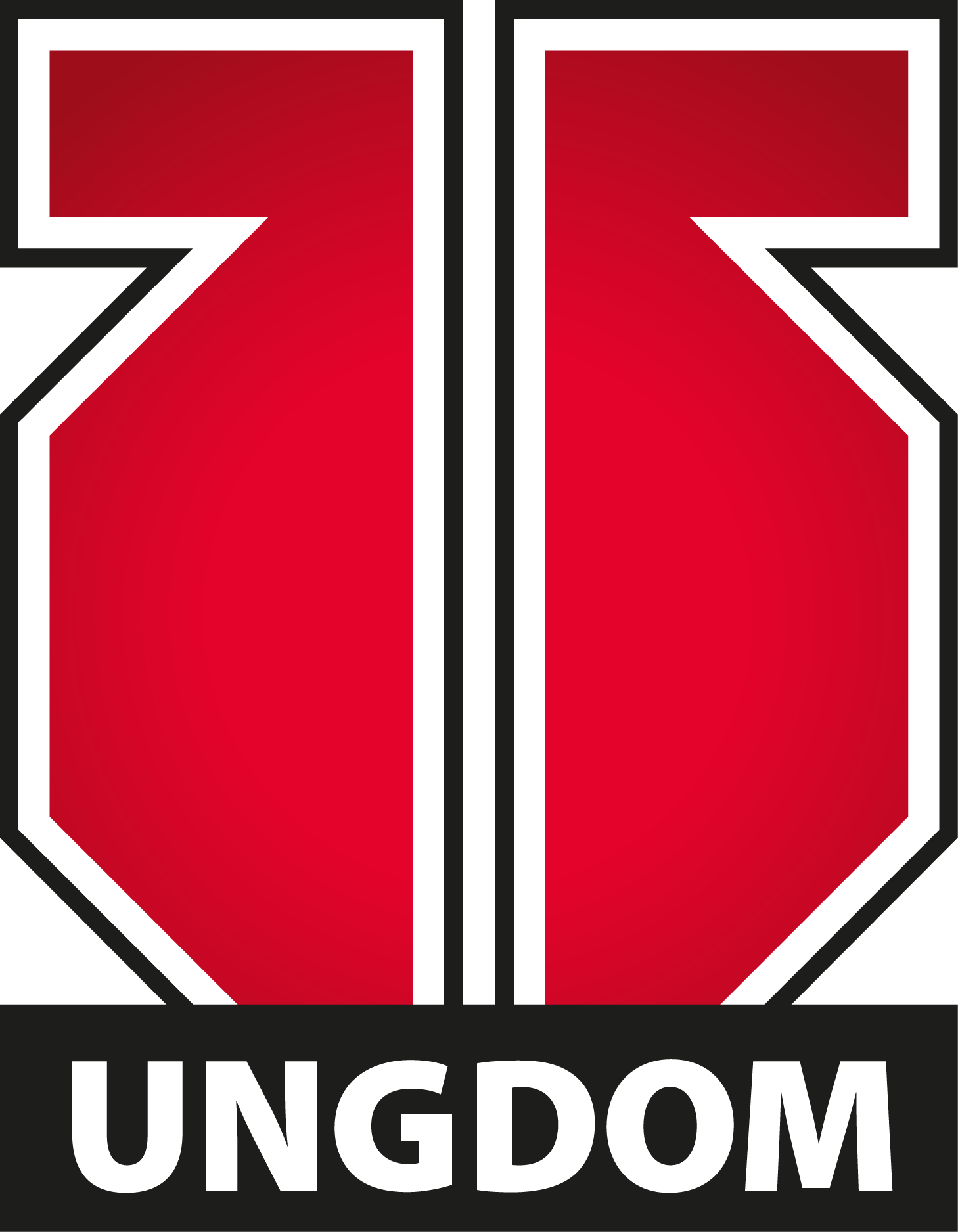 Resultaträkning Team-10 säsongen 2019/20 
		Ingående saldo 2019-09-01  58 252kr 
Försäljning under säsongen ;
- Newbody 
Total försäljning 490pkt totalt  73 500kr 
Kostnad   -5 5074kr 
Resultat  +18 426kr 
- Bingolotter  
Total försäljning   69 150kr 
Kostnad   -46 845kr 
Resultat  +22 305kr 
- Kläder 
Total försäljning   17 566kr 
Sponsring  13 500kr 
Kostnad   -32 939kr 
Resultat  -873kr 
Övriga inkomster  
- Kiosken  2 259kr 
Övriga utgifter  
- Bankkostnader   -444kr 
- Materialarinköp  -1 554kr  
- Ledarkläder   -4 537kr 
Årets resultat    35 582kr  
		Utgående saldo 2020-03-07 80 334kr  
Sponsorpengar 13 500kr har inte inkommit på kontot än, saldo efter sponsorpengar 93 834kr
!